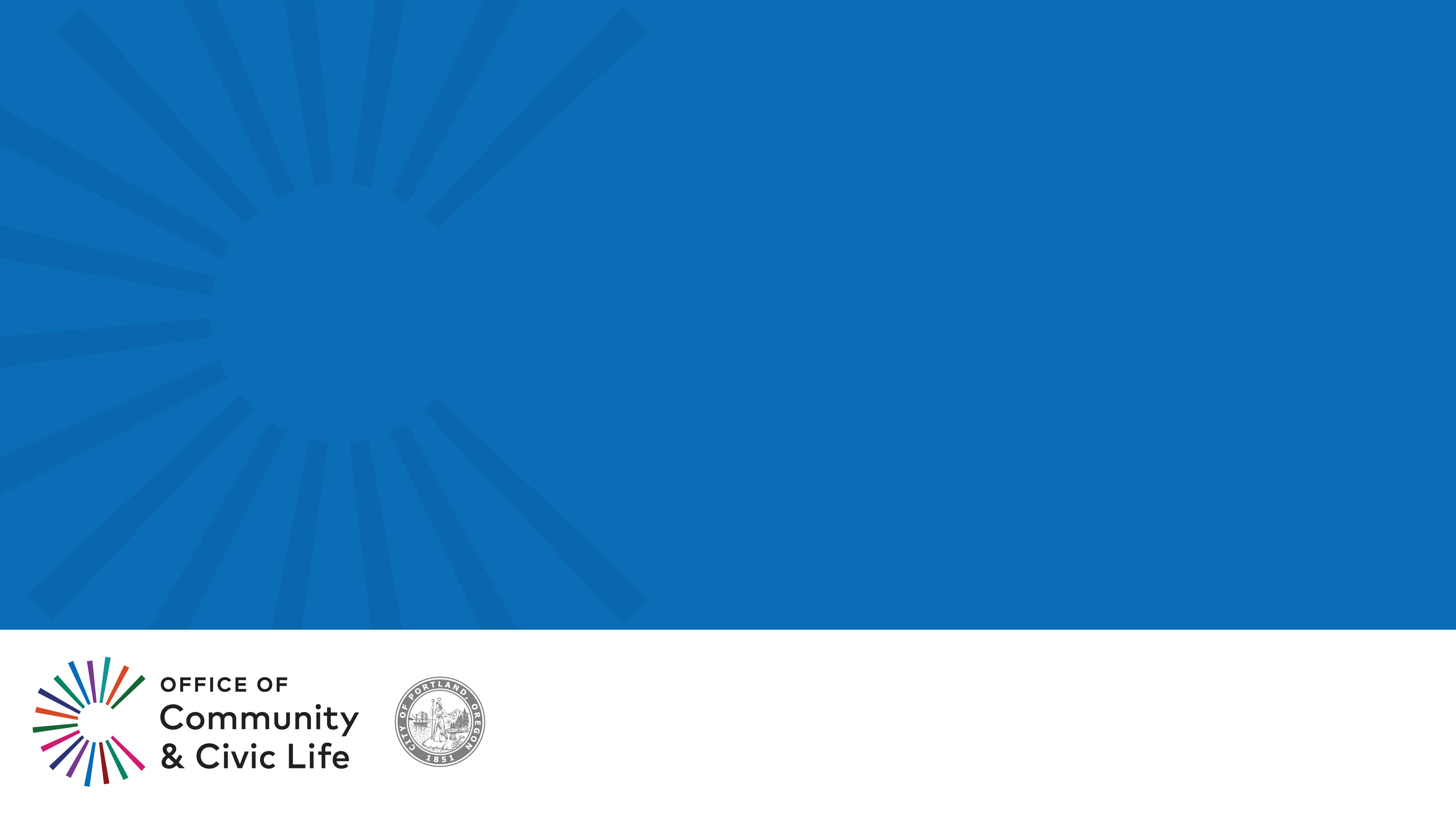 District Coalitions
FY 18/19 Budget Note
December 12, District Coalitions Budget Note
Inequities in funding levels between 
district coalitions

•	“This funding issue has been studied repeatedly for more than       
    	20 years without resolution.” (2016 audit)

•  	Budget note in FY 2019/20 adopted budget
     	“…work with relevant stakeholders to develop a methodology                	to equitably distribute existing resources among the neighborhood 	coalitions without additional funding. ONI [sic] shall also provide a plan 	for implementation in time for FY 2019‐20 budget development 	and report back to Council by December 2018.”
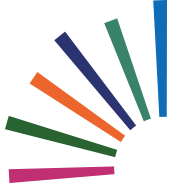 December 12, District Coalitions Budget Note
Update on:

•	Actions taken by Civic Life in FY 18/19 resulting in increasing 
	per-person investment in East Portland by 52% from $1.97 (FY 17/18) 	to $3.12.  This is the same rate as Southeast Uplift.

•  	Factors shaping FY 19/20 investment:  a multi-year process to 	
	focus on delivering equitable outcomes
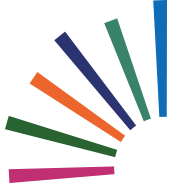 December 12, District Coalitions Budget Note
Fiscal Year 18/19

•	Proposed $201,980 in additional ongoing general fund and one-	time resources for East Portland.
	*  Increase 2.275 FTE to 4.0 FTE
	*  Additional program dollars and rent

•  	Council approves $30,000 in additional ongoing general funds
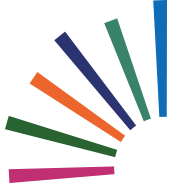 December 12, District Coalitions Budget Note
Fiscal Year 18/19

•  	Civic Life redirects $120,865 to ensure 3.7 FTE for East Portland
	*  Redirects $44,388 in existing bureau general funds
	*  Redirects $76,477 in existing district coalition funds

•  	Additional $6,861 in one-time transitional support from 
	Office of Commissioner Eudaly’s FY 17/18 budget
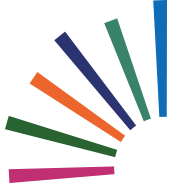 FUNDING DISTRIBUTION TO DISTRICT COALITIONS • FISCAL YEARS 2017/18 AND 2018/19
December 12, District Coalitions Budget Note
Fiscal Year 18/19 result

•  	East Portland Community Office receives $3.12 per person, an 	increase of 52% from FY 2017/18 levels. This is the same rate as 	Southeast Uplift ($3.14 per person).

•  	East and Southeast districts serve 157, 466 and 162,451 	community members, respectively.  Roughly 50% of the total 	population of Portland and 40% of the total district coalition 	budget.

•  	The highest per-person rate is $5.48 for Central Northeast 	Neighbors to serve 52,696 community members.
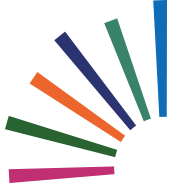 December 12, District Coalitions Budget Note
Fiscal Year 19/20

•  Per-person measures are a first but limited step.

•  If we do not know what equitable outcomes we seek to deliver,
	then no methodology for distribution of resources will achieve those ends.
	*  What are the equitable outcomes we envision for all Portlanders?
	*	What will it take—bureau‐, community‐ and city‐wide—
		to achieve this, and what is the contribution or value that 
		district coalitions can uniquely deliver?
	*	How do we invest existing and future resources toward that end?
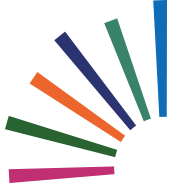 December 12, District Coalitions Budget Note
Fiscal Year 19/20

•  	A multi-year, iterative process and aligned with Civic Life and 
	City of Portland’s equity goals

•  	At this point in budget development, factors considered:
	*  99% current allocation level
	*  Focus on equitable outcomes and long‐term goals
	*  Developing shared goals and resources; exploring new models
	*  Developing collective and coordinated ability to serve 				communities displaced/migrating 
	*  Differences between city- and community-staffed offices
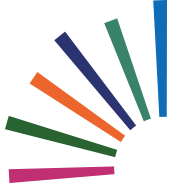 December 12, District Coalitions Budget Note
Fiscal Year 19/20 and beyond

•  	Equity is not achieved through siloed strategies

•  	District coalition perspectives
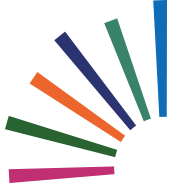